Предлагаемые границы д. Коптево, д. 26
 Вариант 2
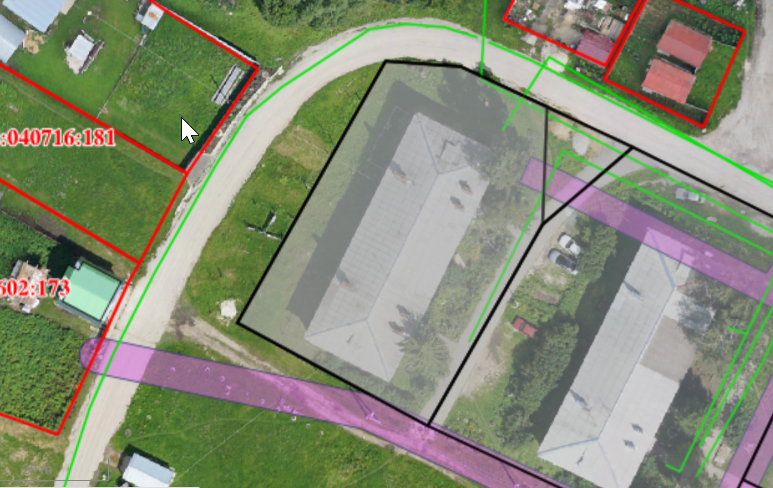 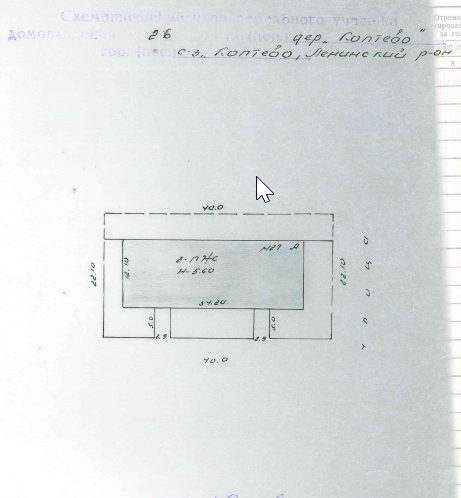